Урок
русского  языка
11 ноября 2013 года
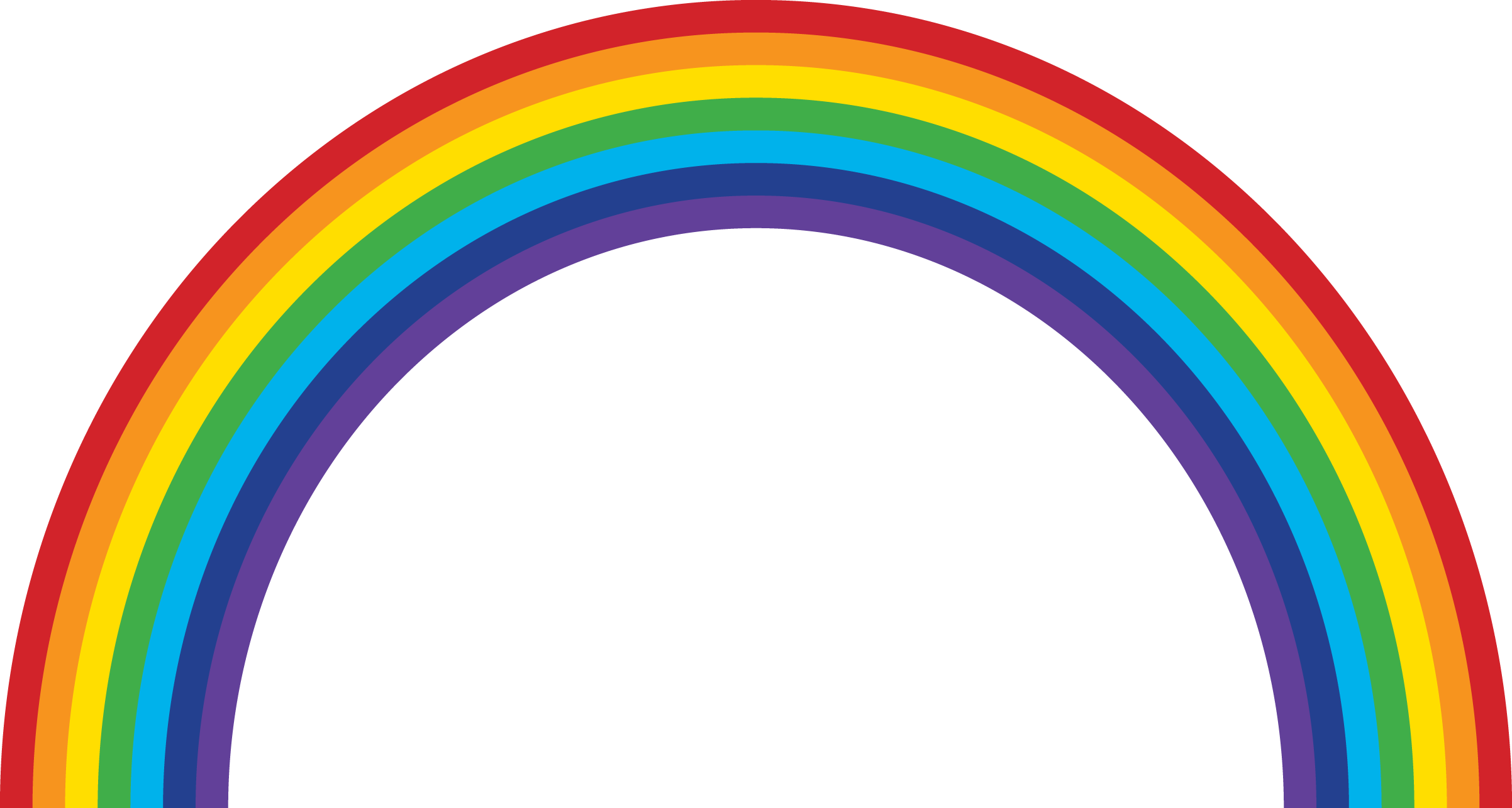 1
Одиннадцатое ноября.
Землю согрело, не опоздай 
с   посевом.

2) Разлитую воду не соберёшь.
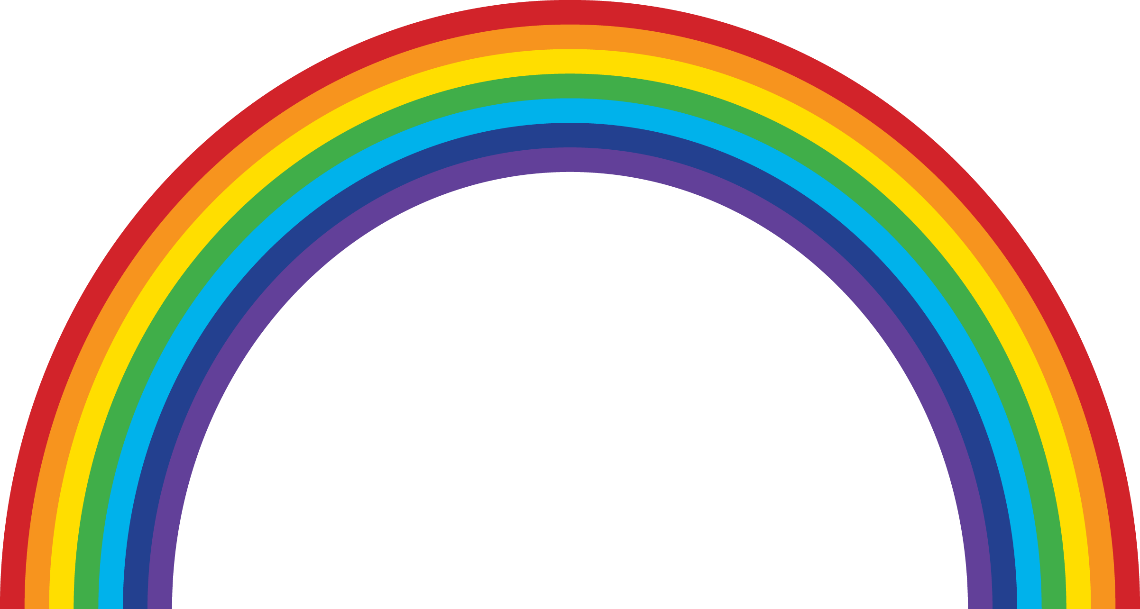 2
Одиннадцатое ноября.
Столик, пенёк, лётчик.
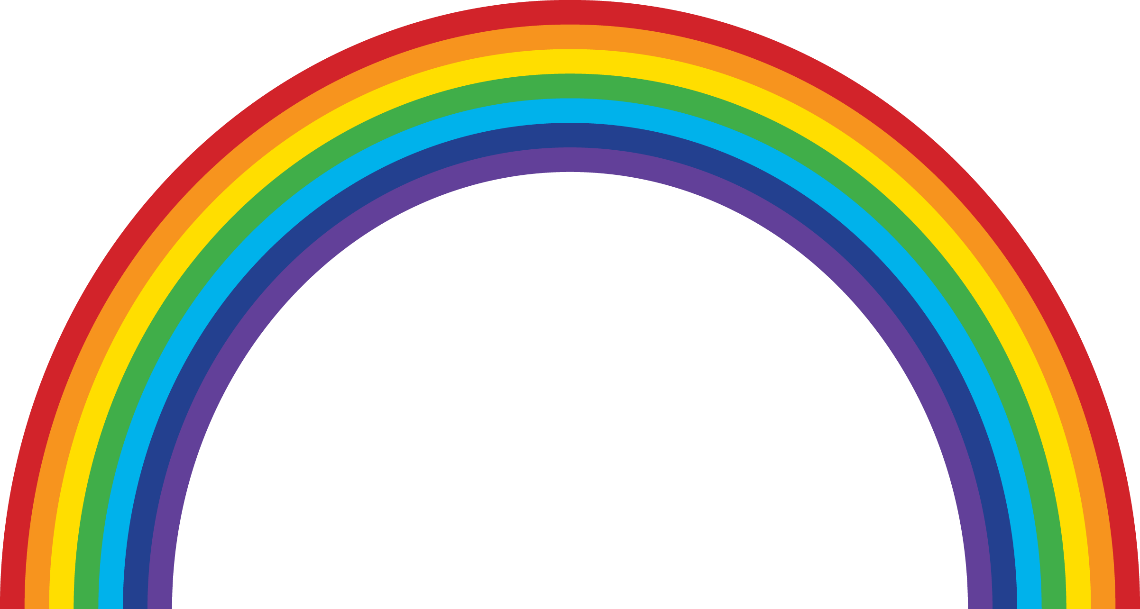 3
Одиннадцатое ноября.
Тема урока
«Что такое суффикс? 
Как найти в слове суффикс?»
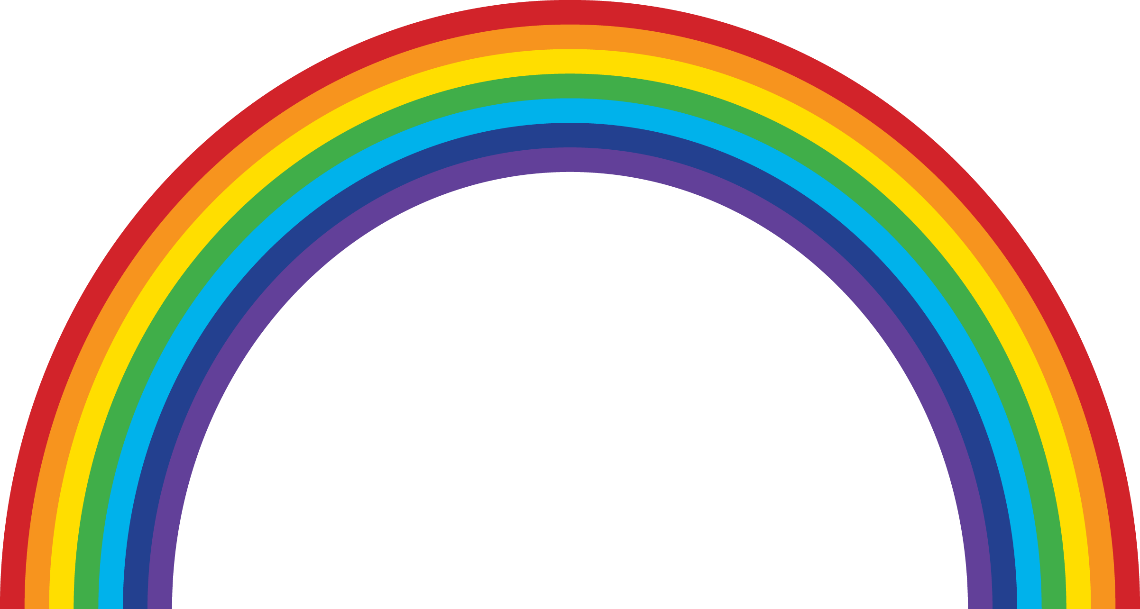 4
Одиннадцатое ноября.
Суффикс – это неизменяемая часть слова, которая находится после корня и служит для образования новых слов и форм слова: 

барабан  -  барабанщик
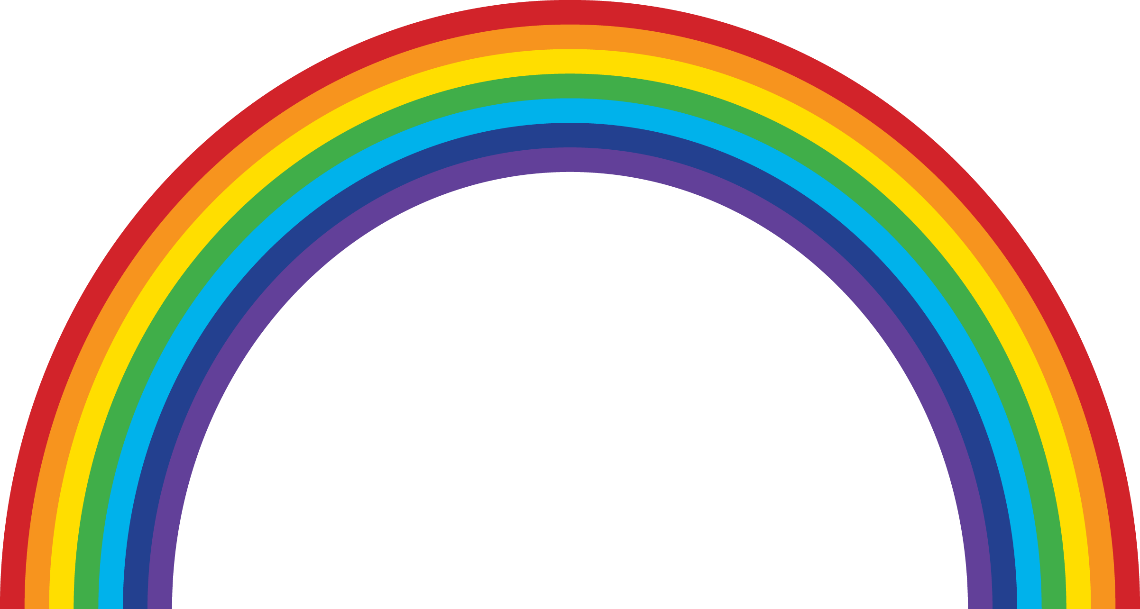 5
Одиннадцатое ноября.
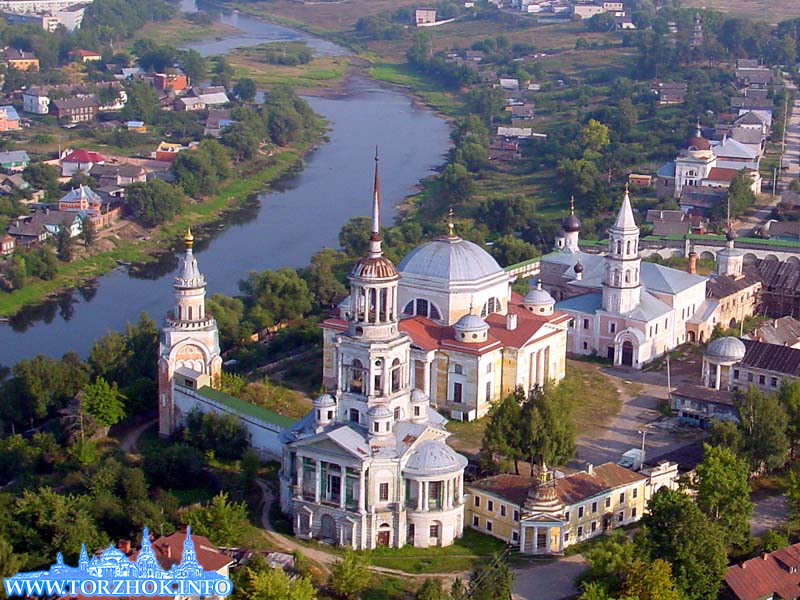 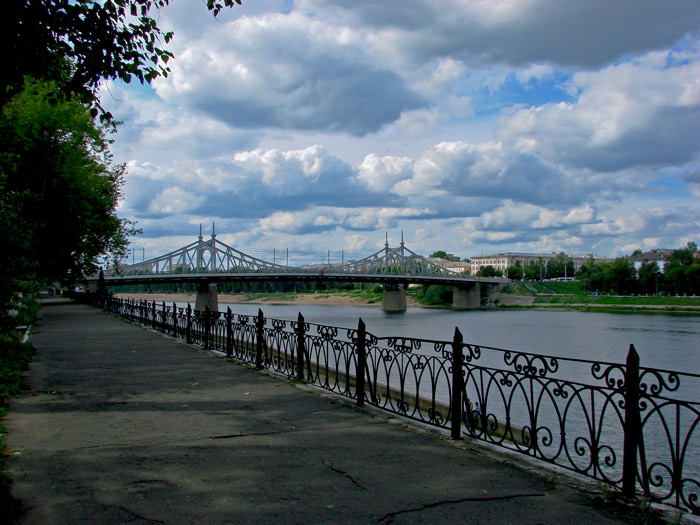 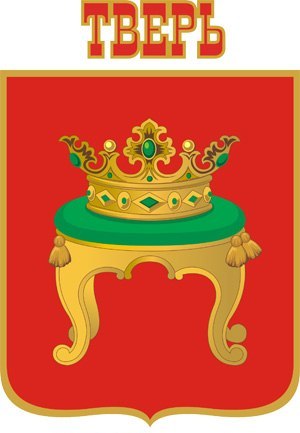 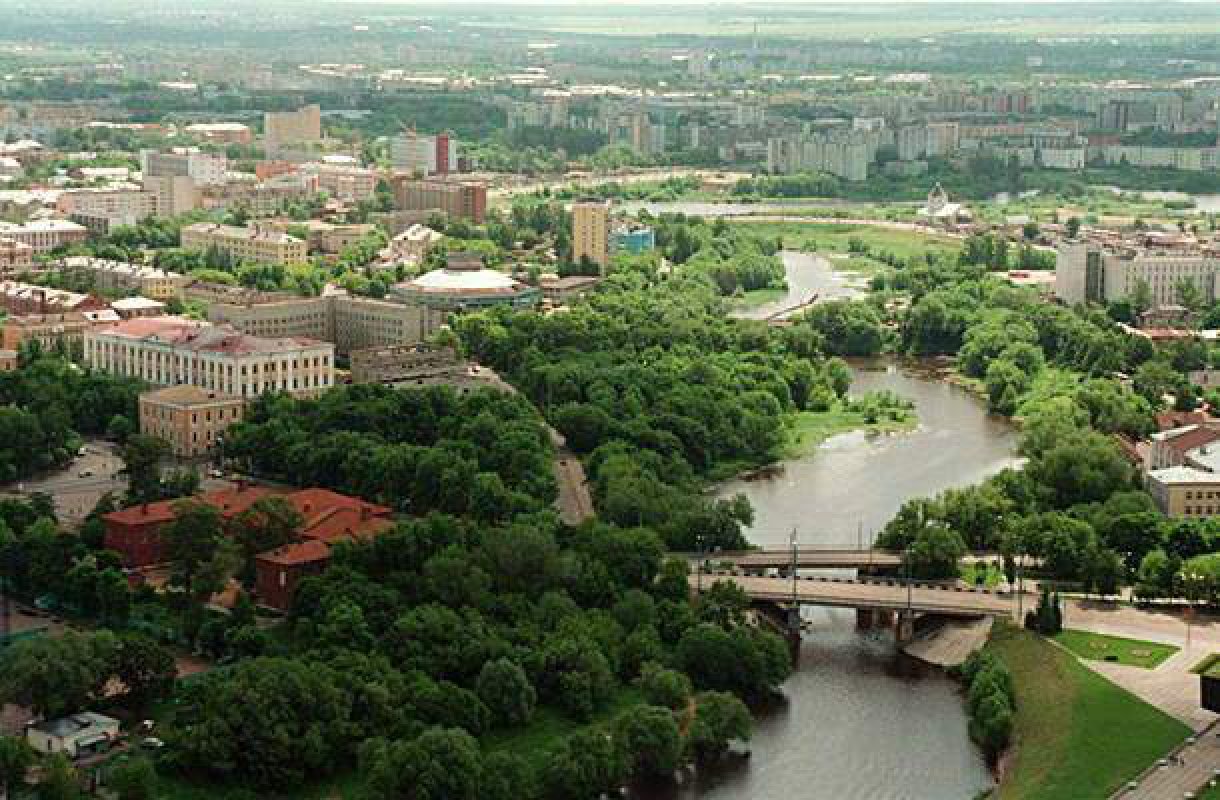 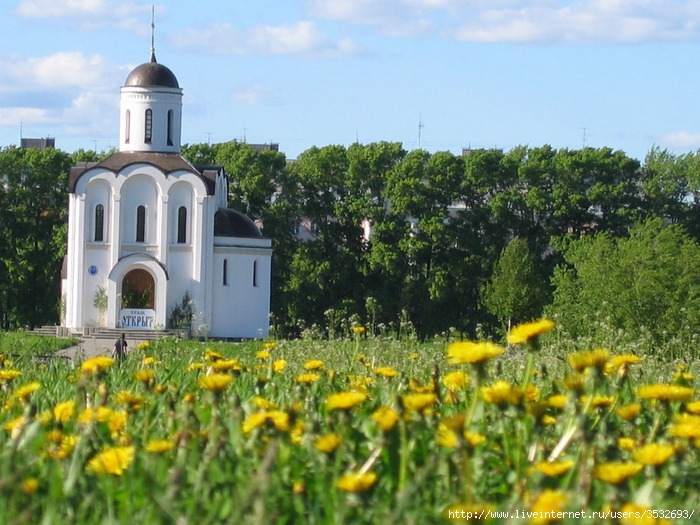 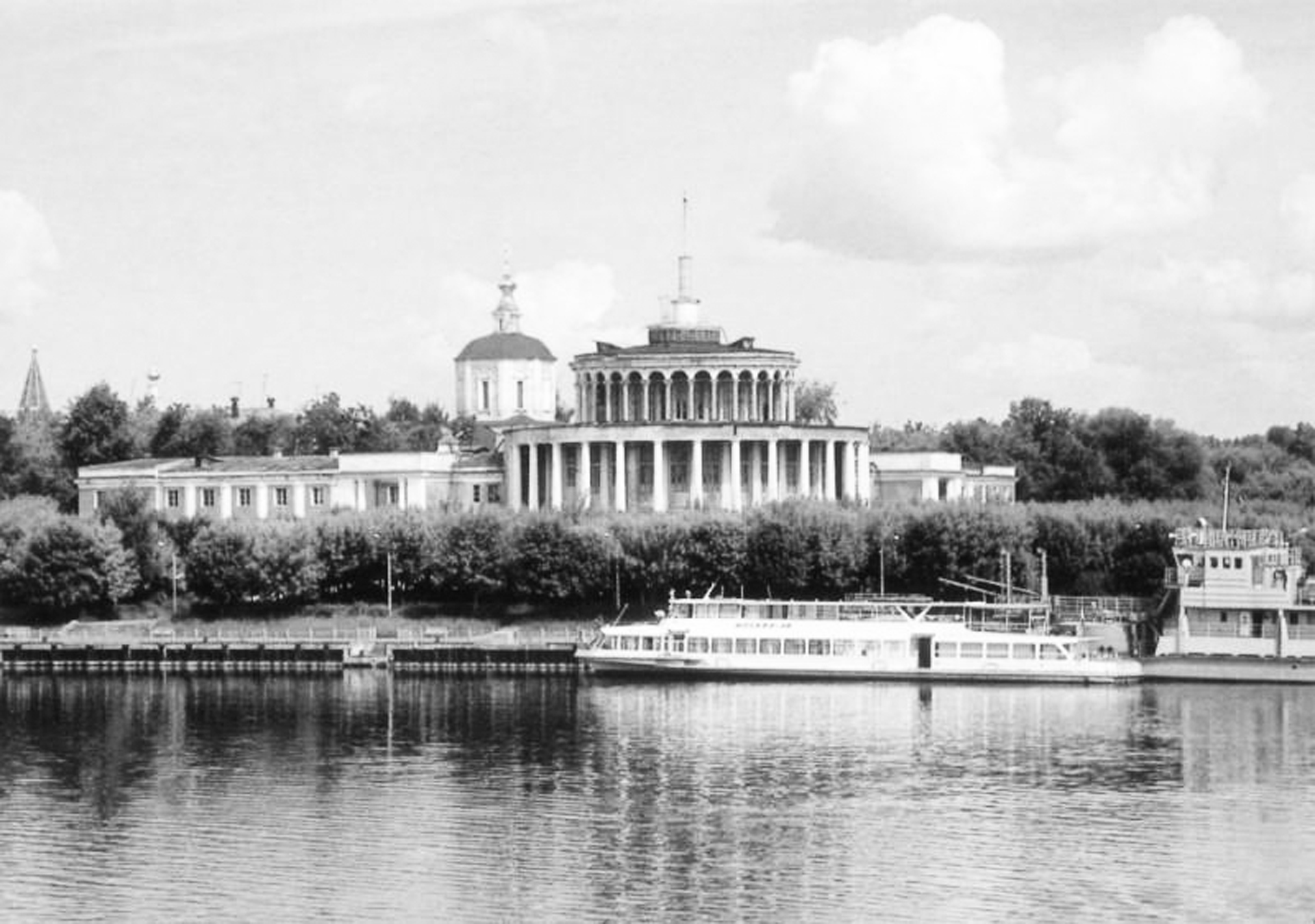 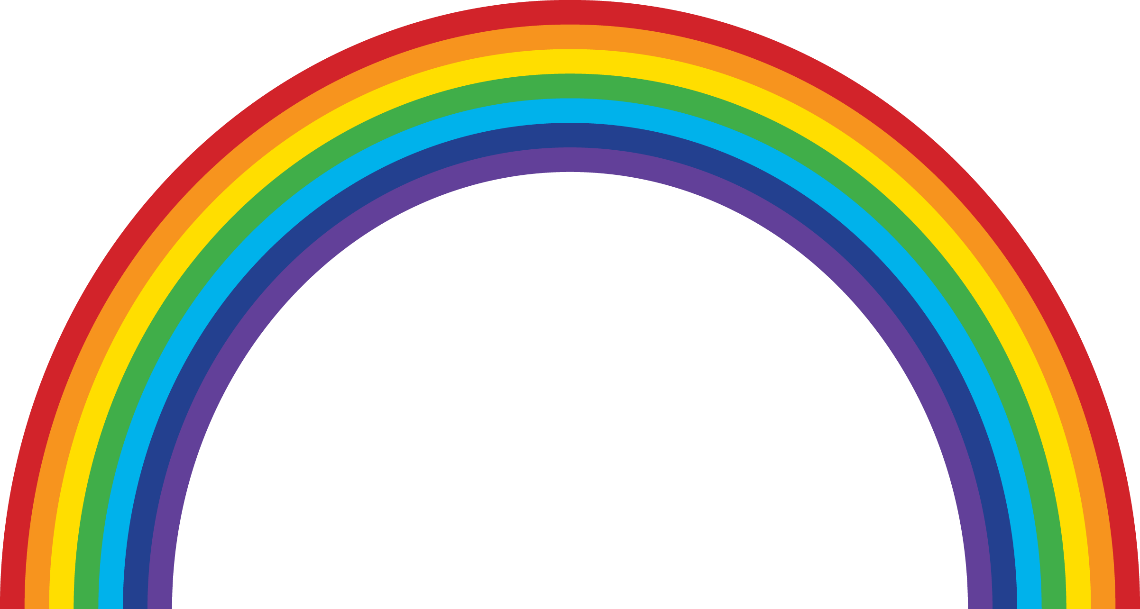 6
Одиннадцатое ноября.
Корень мой находится в цене.
В очерке найдите приставку мне.
Суффикс мой в тетрадке вы встречали,
Вся же в дневнике я и в журнале.
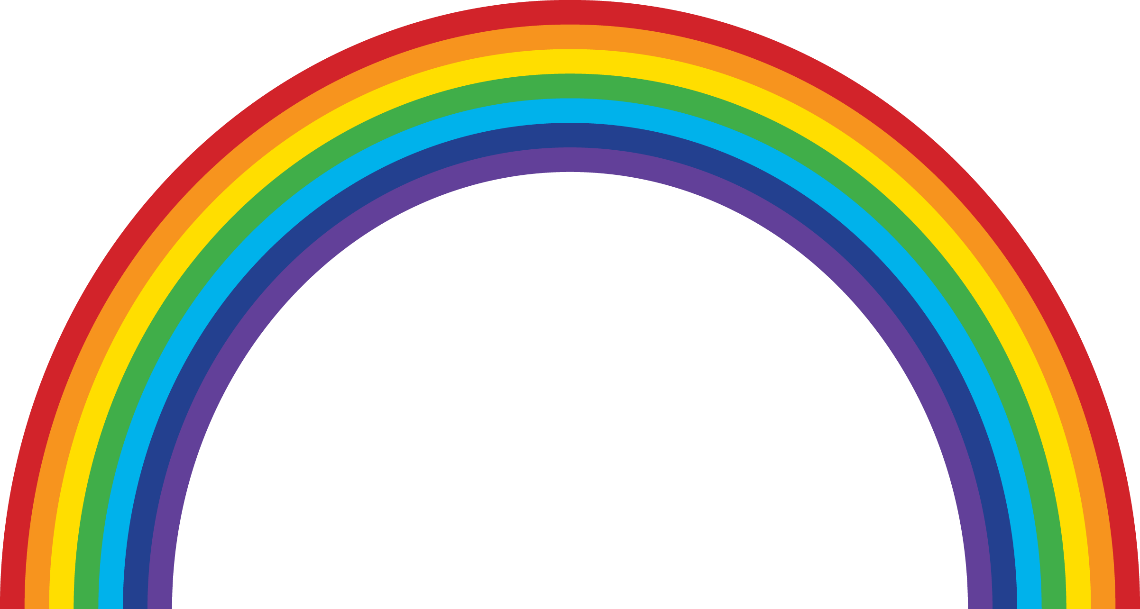 7
Одиннадцатое ноября.
Корень мой находится в цене.
В очерке найдите приставку мне.
Суффикс мой в тетрадке вы встречали,
Вся же в дневнике я и в журнале.
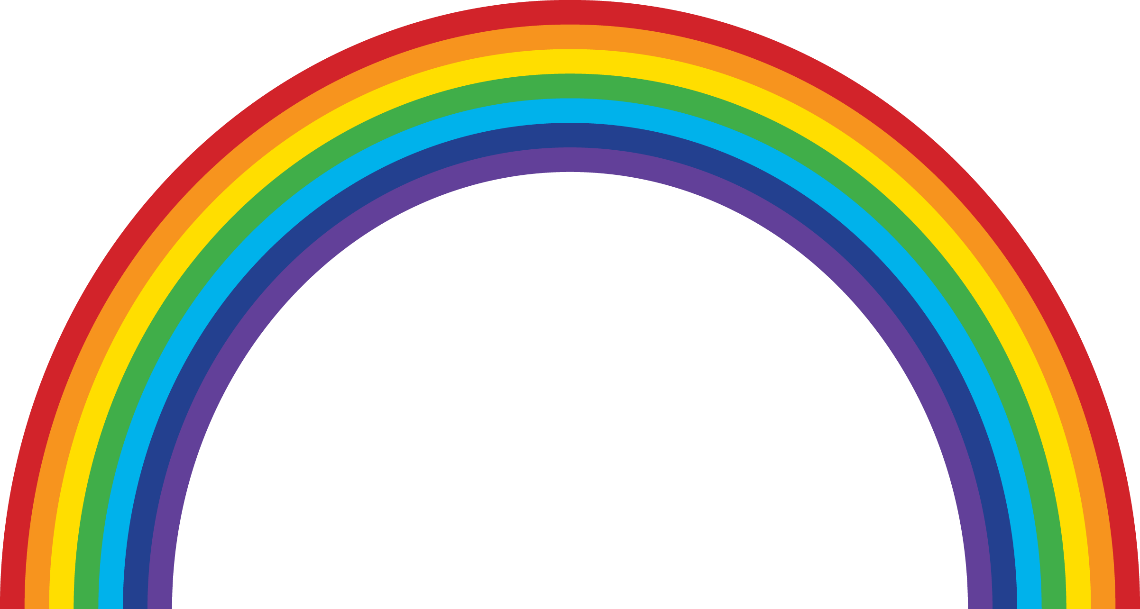 8
Одиннадцатое ноября.
Корень — с дорогой роднится,
В сборе приставка таится,
Суффикс как в слове дневник.
Целым же — в космос проник.
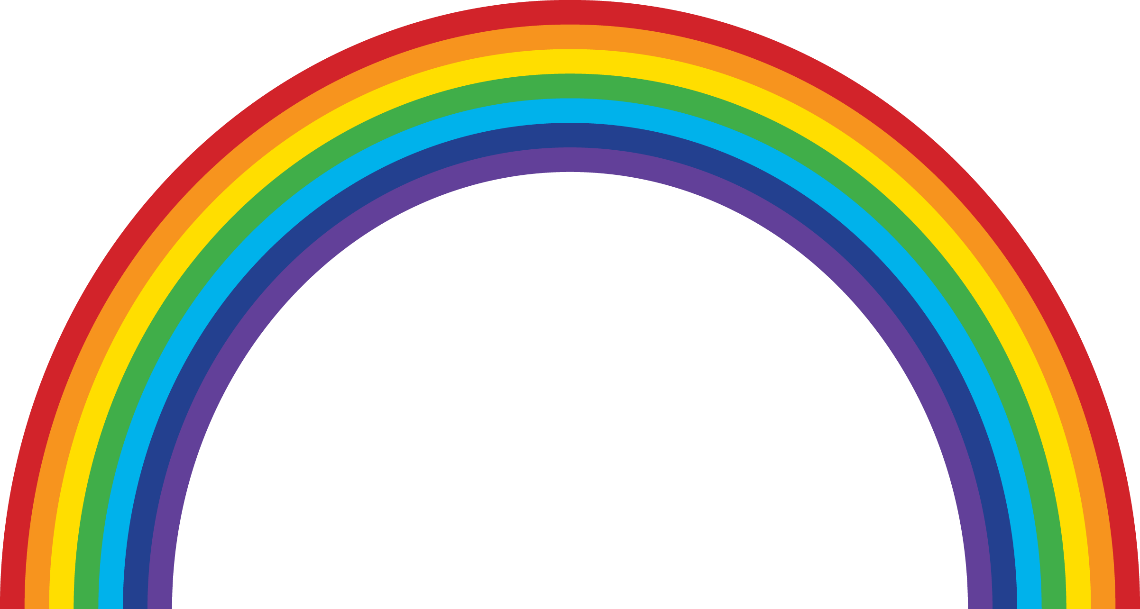 9
Одиннадцатое ноября.
Корень — с дорогой роднится,
В сборе приставка таится,
Суффикс как в слове дневник.
Целым же — в космос проник.
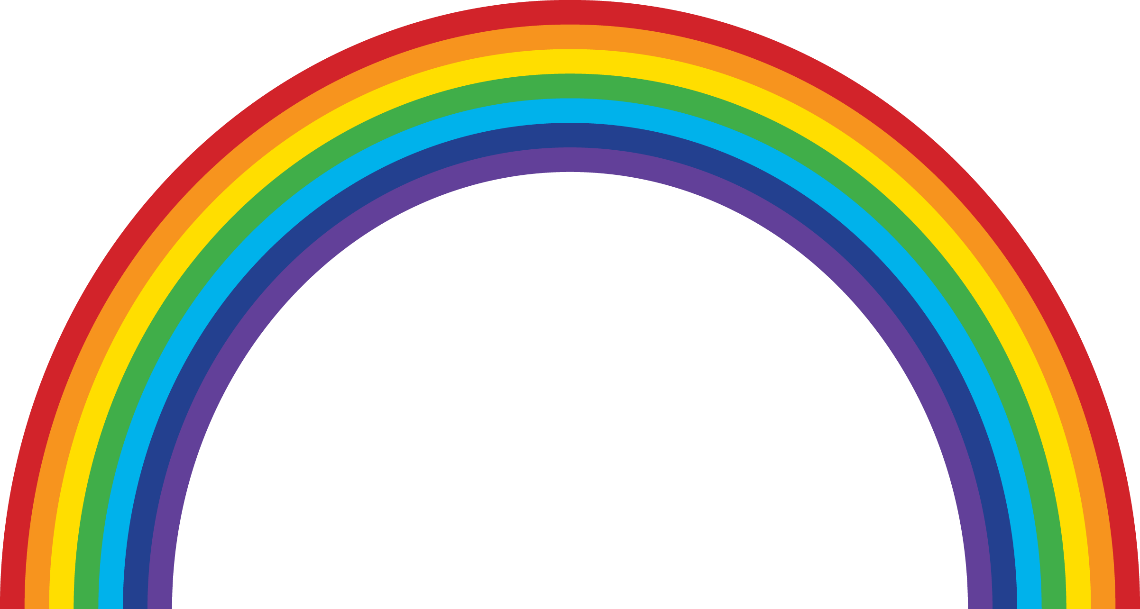 10
Одиннадцатое ноября.
Домик, пригород, берёзка, рыбак, переход, отлёт.
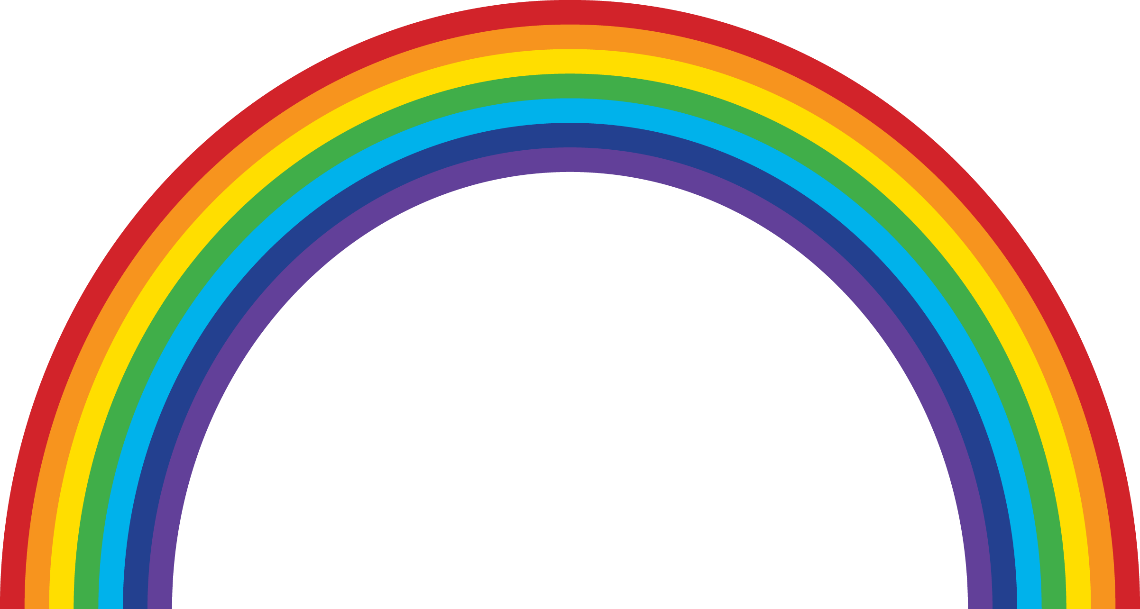 11
Одиннадцатое ноября.
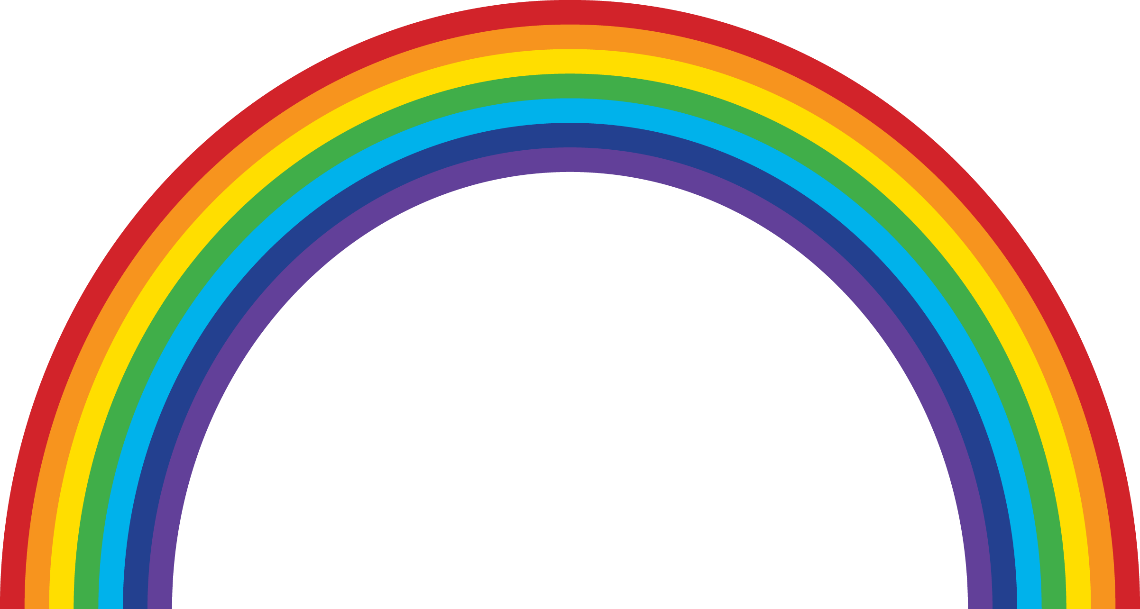 12